Déclinaisons des contenus culturels
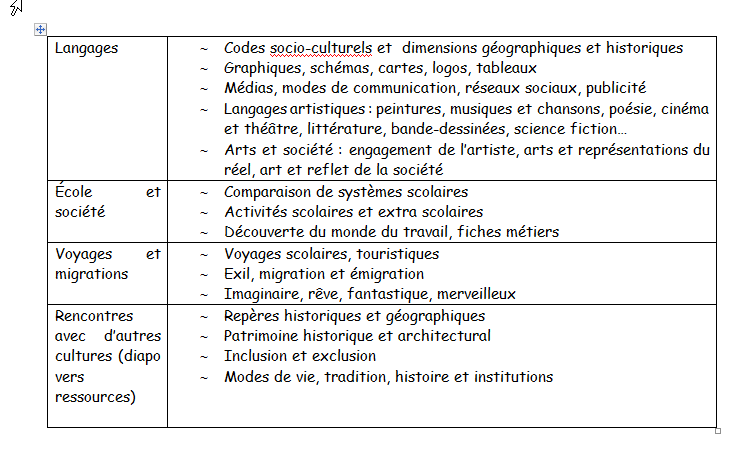 Fin de cycle 4 : niveaux attendus et descripteurs
LV1 :  au moins A2 dans les 5 AL voire B1 dans certaines
LV2 :  A2 dans au moins 2 AL (possibilité d’en valider plus que 2 et A1 dans toutes 5 AL)
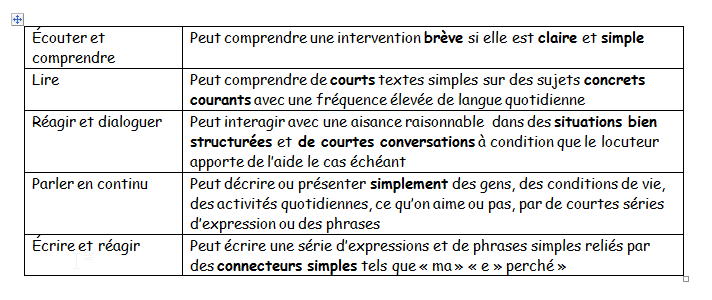 De A2 vers B1
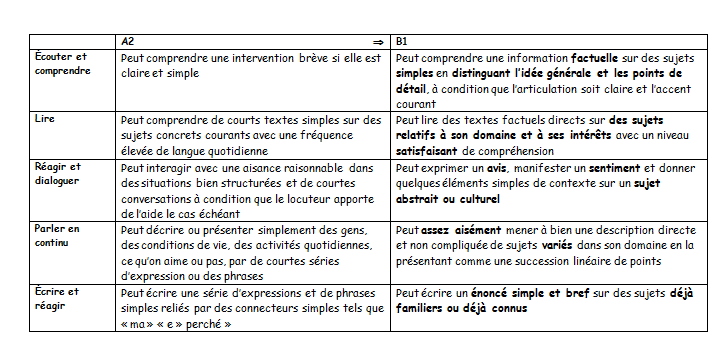 Contributions des LV aux domaines du socle
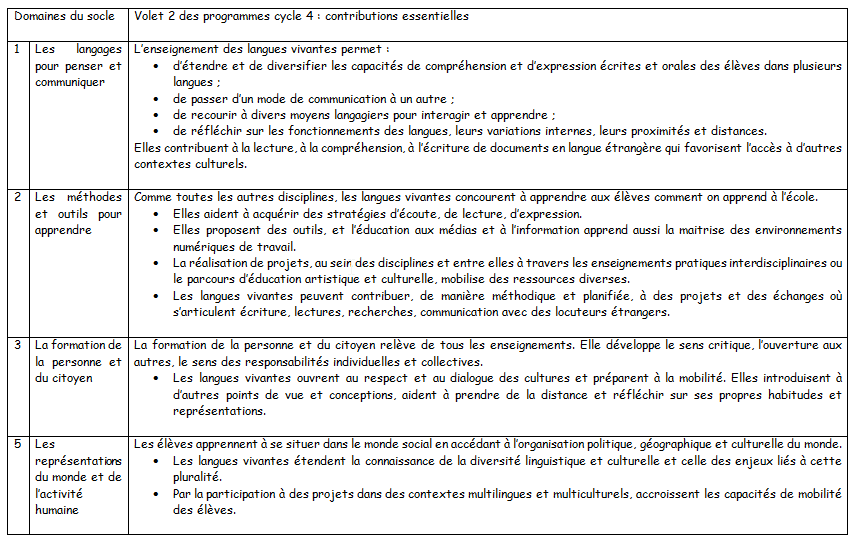 Contribution des LV aux parcours
Evaluation des LV au DNB
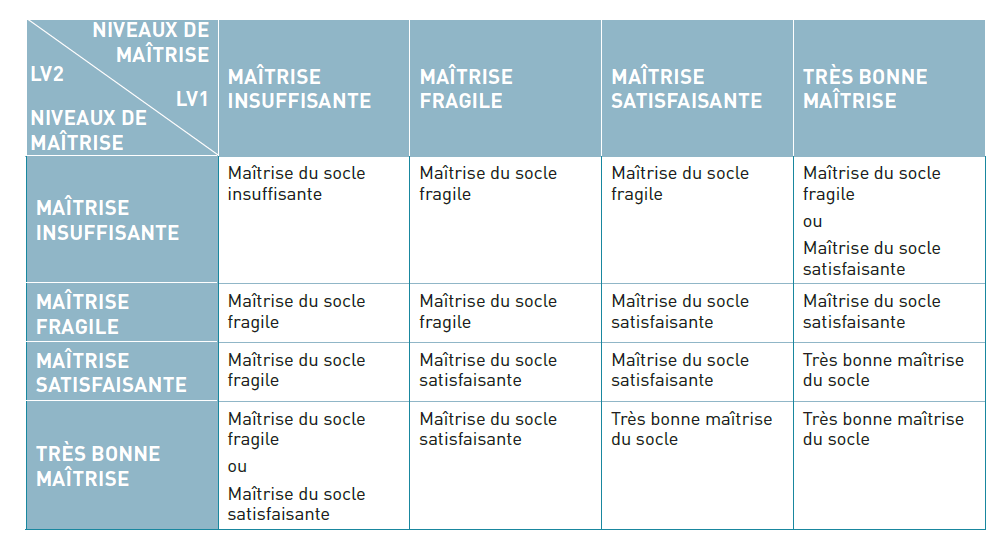 Insuffisante : 	10 points 
Fragile : 	20 points
Satisfaisante : 	40 points 
Très bonne : 	50 points